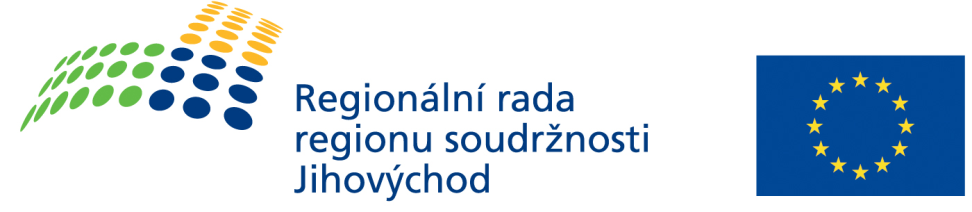 Veřejné zakázky pohledem poskytovatele dotace 
(Marek Bena, Robert Páleník)
Veřejné zakázky v kontextu evropských a národních projektů – Quo vadis?, 14. května 2014, Křtiny
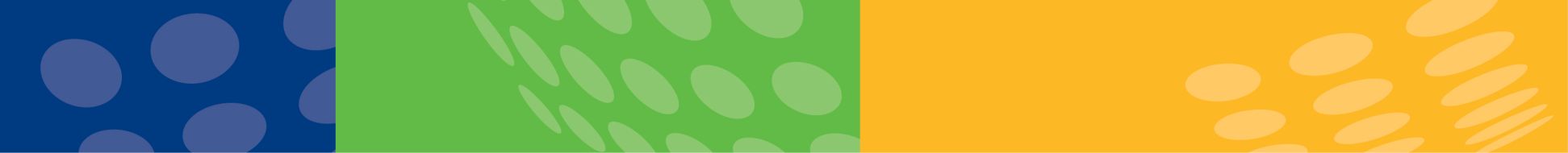 Evropská unie                                                     Evropský fond pro regionální rozvoj                      Investice do vaší budoucnosti
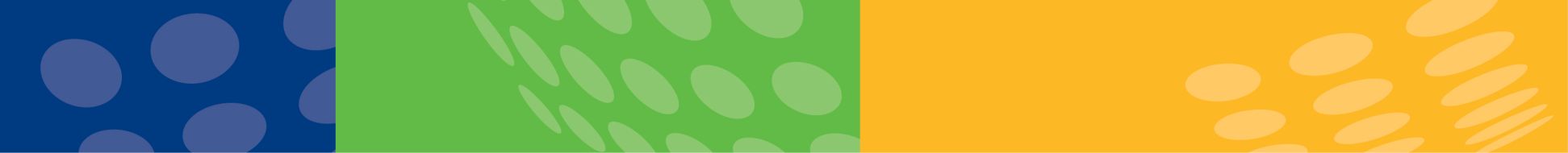 ROP Jihovýchod
Aktuální stav čerpání (podíl EU)

Alokace 	100,0%	18 811 900 805,- Kč
Nasmlouváno 	  92,9% 	17 472 251 862,- Kč
Proplaceno	  66,0% 	12 423 696 296,- Kč
Certifikováno 	  60,4% 	11 355 183 608,- Kč
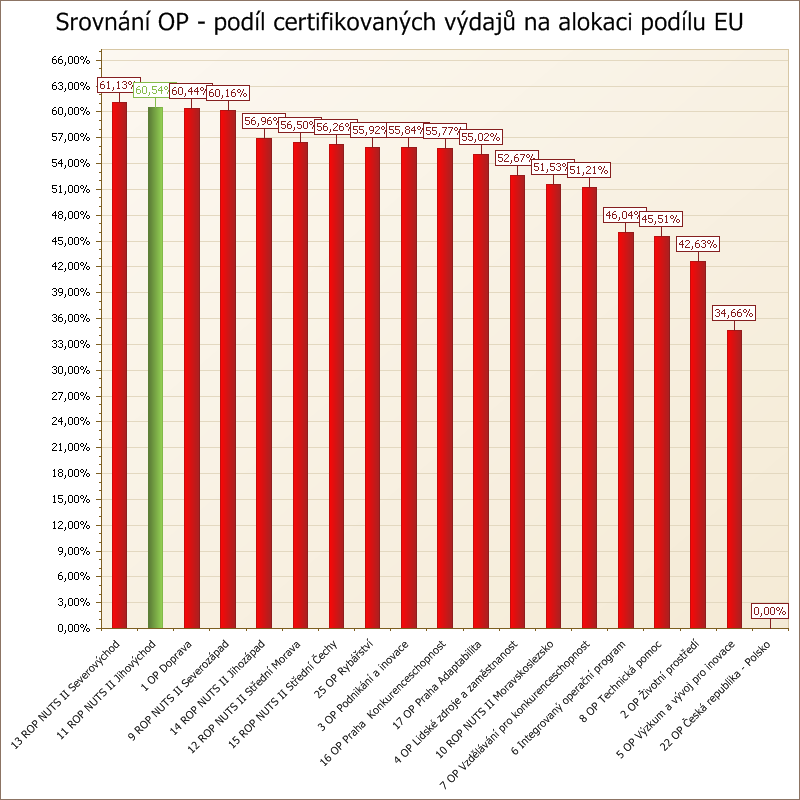 ROP Jihovýchod
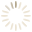 Audity – rozdílné přístupy
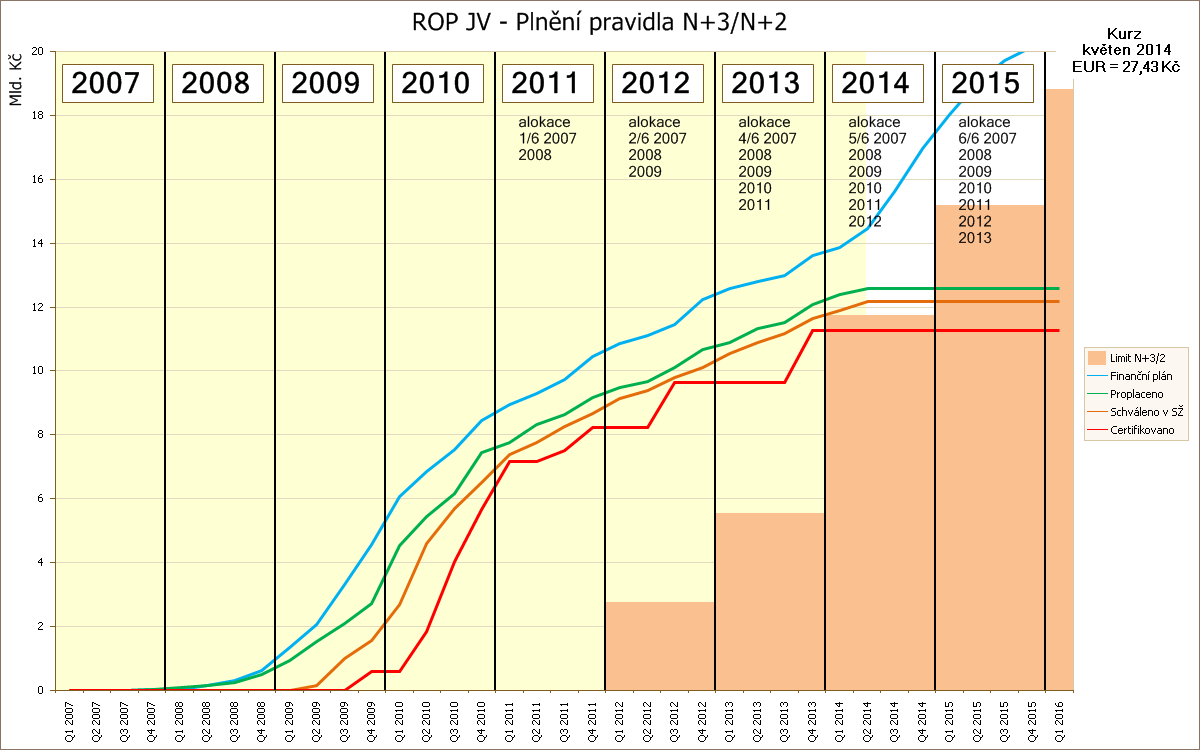 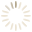 Kontroly/posouzení
předchozí
dobrovolná, silně doporučovaná, ve formě změn a komentářů

před uzavřením smlouvy 
povinná, podrobná
standardizované checklisty k dispozici na http://www.jihovychod.cz/pro-prijemce/zadavani-zakazek 

čas nezbytný pro kontrolu (2-3 týdny) zahrnout do hmg řízení

následné
v rámci administrace ŽoP
AO (audity operací, audity systému)
EÚD, EK, …
Kroky příjemce
vyjádření k výsledku posouzení VŘ/ZŘ
námitky proti protokolu o kontrole
stížnost proti postupu úřadu
Kroky příjemce
vyjádření k výsledku posouzení VŘ/ZŘ
na základě kontrolního listu
Kontrolou předložené dokumentace o zakázce byly shledány nejasnosti v průběhu zadávacího řízení. 
Vyzýváme Vás proto k předložení písemného vysvětlení k nálezům uvedeným v přiloženém kontrolním listu, a to v termínu do … .

doplnění, vysvětlení, odstranění chyb v řízení

řešeny individuálně = kompetentními pracovníky ÚRR

výsledek = příjemce (±) ví, na čem je, ještě před uzavřením smlouvy s vybraným dodavatelem
Kroky příjemce
námitky proti protokolu o kontrole  (dle z. č. 255/2012 Sb.)
Poučení:Proti tomuto protokolu o kontrole může kontrolovaná osoba podat podle § 13 zákona č. 255/2013 Sb., o kontrole (kontrolní řád) písemné a zdůvodněné námitky k rukám vedoucí skupiny kontrolujících xxx na adresu …, ‚a to ve lhůtě 15 dnů od doručení tohoto protokolu. 
(Pokud nestanovil kontrolující lhůtu delší). 
Pokud lhůta k podání námitek uplyne marně, je kontrola ve smyslu § 18 písm. b) kontrolního řádu ukončena.

řešeny zvláštní komisí úřadu / minimalizace „osobního aspektu“
Kroky příjemce
stížnost proti postupu úřadu

Poučení v rozhodnutí o námitkách
Ve smyslu ustanovení § 18 odst. 2 zákona č. 255/2012 Sb., o kontrole, ve znění pozdějších předpisů, není proti tomuto rozhodnutí o námitkách přípustný žádný opravný prostředek. Kontrola byla ukončena dnem doručení tohoto rozhodnutí o námitkách kontrolované osobě.

Stížnost 
písemné nebo ústní podání, jímž fyzické a právnické osoby vyjadřují nespokojenost s jednáním zaměstnanců Úřadu Regionální rady nebo členů Výboru Regionální rady, postupem Regionální rady a jejích orgánů, nebo kterým se obracejí na Regionální radu či její orgány ve věci ochrany svých zájmů.
Kroky příjemce
stížnost proti postupu úřadu

Vyřízena zpravidla do 30 dnů ode dne, kdy byla doručena. V odůvodněných případech, kdy je nutné provést podrobné šetření stížnosti, může být lhůta prodloužena o dalších 30 dnů.

Bude-li stížnost shledána důvodnou nebo částečně důvodnou, provede poskytovatel dotace nezbytná opatření k nápravě.
Postup řešení nálezů z auditu
předběžné zjištění

návrh auditní zprávy
	§ 13a z. č. 320/2001 Sb.
Zaměstnanec kontrolního orgánu, který audit vykonává, je povinen seznámit osobu, u které je tento audit vykonáván, se získanými poznatky a s navrhovaným obsahem zprávy o auditu a poskytnout jí písemné vyhotovení návrhu této zprávy. Osoba, u které je audit vykonáván, je oprávněna zaujmout k návrhu této zprávy písemné stanovisko. Toto stanovisko je součástí zprávy o auditu. Lhůtu k zaujetí stanoviska stanoví zaměstnanec kontrolního orgánu, který audit vykonává. Tato lhůta nesmí být kratší než 5 dní, pokud nebyla dohodnuta lhůta jiná.

finální verze auditní zprávy
Postup řešení nálezů z auditu
Vydání rozhodnutí o porušení rozpočtové kázněVýše odvodu se bude rovnat dotaci poskytnuté na veškeré způsobilé výdaje vzešlé z dotčeného zadávacího řízení (tj. na základě zprávy auditu)
Postup řešení nálezů z auditu
Příjemce má 2 možnosti:
Souhlasit s identifikovaným pochybením, kdy procesním krokem je podání žádosti  o prominutí stanoveného odvodu.Na základě žádosti dojde k částečnému prominutí stanoveného odvodu, a tím ke snížení odvodové povinnosti na částku x % z poskytnuté dotace.Uhrazením předmětné částky bude zjištění z auditní zprávy ve vztahu k příjemci vyřešeno.

Nesouhlasit s identifikovaným pochybením podáním odvolání na MF ČR prostřednictvím ÚRR.
Postup řešení nálezů z auditu
Bude-li podáno odvolání, pak pokud MF ČR v pozici odvolacího orgánu (odbor 12) rozhodnutí ÚRR potvrdí, má příjemce opět 2 možnosti:

Požádat o prominutí stanoveného odvoduNa základě žádosti dojde k částečnému prominutí stanoveného odvodu, a tím ke snížení odvodové povinnosti na částku x% z poskytnuté dotace. Uhrazením předmětné částky bude zjištění z auditní zprávy ve vztahu k příjemci vyřešeno.

Podat žalobu proti danému rozhodnutí V tomto případě je odvod je splatný (!) do 15 dnů od nabytí právní moci rozhodnutí, tj. od rozhodnutí odvolacího orgánu.
Postup řešení nálezů z auditu
Příjemce může i v tomto případě požádat o prominutí odvodu. Na základě výsledku soudního řízení by došlo případně k vrácení částečně uhrazeného odvodu, stejně tak by se jednalo o podklad pro jednání se zástupci Auditního orgánu s cílem změnit závěrečnou zprávu z auditu operace.

Bude-li podáno odvolání, pak pokud MF ČR v pozici odvolacího orgánu rozhodnutí ÚRR vydané na základě zprávy z auditu operace nepotvrdí, příjemce bude se svým odvoláním úspěšný a nebude mít odvodovou povinnost.

Podklad pro jednání se zástupci Auditního orgánu ohledně změny zprávy z auditu operace? Nepravděpodobné.
Finanční opravy
do 19. 12. 2013
	Pokyny COCOF 07/0037/03-EN
	rozlišeny zakázky nadlimitní/podlimitní

od 19. 12. 2013
	Rozhodnutí EK C(2013) 9527 + Annex

	1.3 Kritéria, která je třeba vzít v úvahu při rozhodování o sazbě 	opravy, jež má být uplatněna

	„Je-li nesrovnalost pouze formální povahy bez skutečného nebo 	potenciálního finančního dopadu, nebude provedena žádná 	oprava.“
Audity – rozdílné přístupy
Konkrétní případ – finanční oprava 24.913.897,46 Kč
„Co se týká Vašeho konstatování o nedostatečné kompetenci auditorů a jejího potvrzení nezávislým odborným posudkem ze strany např. … VUT v Brně, na auditu …, lze reagovat ve 2 obecných úrovních.

Za prvé posudek byl  zpracován až po ukončení auditu, a tím nemohl být brán v potaz při provádění auditu a případně promítnut do závěru tohoto auditu. 

Chybí prohlášení zpracovatele o nezávislosti zpracovatele, tj. ekonomické nezávislosti na organizaci objednatele tohoto odborného stanoviska  a zejména vítězném dodavateli (zhotoviteli realizované) veřejné zakázky firmě … pro potvrzení nezávislosti.
Audity – rozdílné přístupy
Pozvání na „Hearing“ před EK:

slyšení k ROP Jihovýchod ve vazbě na DAS 2010 - případ PF 3976 a auditní misi 2010/CZ/REGIO/J4/870/1-7:

Komise zdůrazňuje, že na základě partnerského přístupu a ve vzájemném porozumění je cílem jednání pokusit se dosáhnout shody na zjištěních a závěrech z nich vyplývajících.
Pokud národní orgány předloží ve formě dopisu nebo elektronicky jakékoliv nové informace a /nebo dokumenty, které mohou být pro daný případ relevantní, uvítala by Komise, budou-li tyto předloženy dopisem a elektronicky nejpozději dva týdny před datem slyšení.
Veřejné zakázky v kontextu evropských a národních projektů – Quo vadis?
Vybrané výkladové otázky, zkušenosti
Veřejná zakázka rozdělená na části (§ 98)
Lze připouští-li to povaha předmětu VZ, PH za celek, u každé části se procesně postupuje zvlášť.

Častá aplikace rozdělení na části, judikatura „diskriminačního slučování…“ KS Brno 62 Af 7/2010, UOHS R 326/2010 …

Jak vykládat podmínku stanovení „oprávnění dodavatele“ podat nabídku na všechny, některé nebo jednu část??? Zásada nediskriminace…

Co v případě, že dojde ke zrušení některé části VZ, jak dále postupovat? Stejný režim nebo dle PH opakovaně zadávané části?
Bankovní záruka
Zajišťuje plnění / záruční podmínky: součást obchodních podmínek, tj. povinnost pouze pro vybraného uchazeče

Příslib BZ do nabídky? Rozhodnutí ÚOHS R360/2013 uznáno jako zadávací podmínka… Možná spornost (b.30) – kvalifikační předpoklad? Doporučujeme nepoužívat!

V obchodních podmínkách lépe vyžadovat BZ k podpisu smlouvy vs.  pozdější (ne)předložení BZ a odstoupení od sml.

Vyhláška 232/2012 Sb. § 4/1/c, odůvodnění výše BZ nad 5% ceny VZ vs. otázka přiměřenosti výše BZ obecně (zásada nediskriminace)
Technické KP – reference (§ 56)
Stanovení „úrovně předpokladu“ a „obdobnosti reference“ přiměřeně povaze plnění (ÚOHS S160/2012 – co je obdobné?)

Správné stanovení vyžadovaných dokladů a jejich obsahu/podrobnosti. Prokazuje se seznamem (v podstatě ČP) + osvědčeními objednatelů

Vysvětlení / doplnění tehdy, není-li prokázáno splnění TKP. Vyloučení možné za prokázané nesplnění TKP (obsah odůvodnění vyloučení)!
Veřejné zakázky pohledem poskytovatele dotace
Děkujeme za pozornost !



Marek Bena, ÚRR Jihovýchod
Robert Páleník, externí expert ÚRR